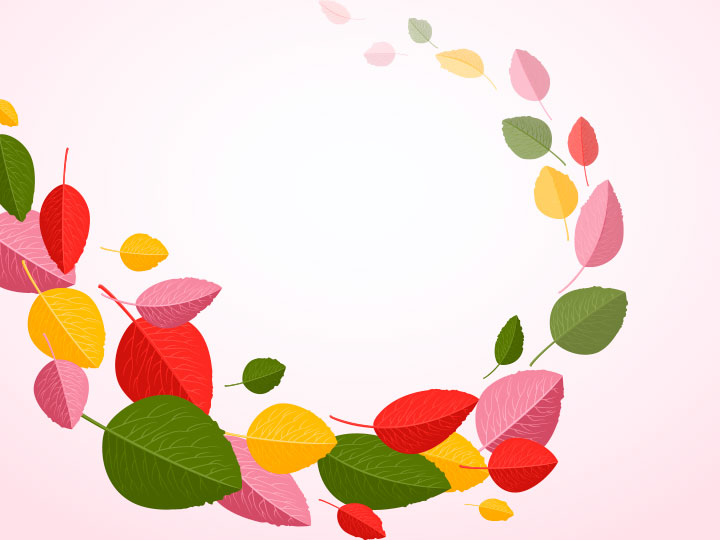 Классная работа.Запятая между однородными членами предложения.
Урок русского языка в 5 классе подготовила Новошинцева О.В., 
учитель АОУСОШ №4 Динской район Краснодарский край
ТЕЛЕФОН
4
КОЛЛЕКЦИЯ
1
2
ГЕРБАРИЙ
ТЕЛЕГРАММА
ТЕЛЕВИЗОР
3
5
Словарь «Пиши правильно»
Запишите  в  словарь. Объясните значение слов. 
Прочитайте   несколько раз  орфографически.
Устно. Вставьте, где нужно, тире.
Август  месяц  плодородия.
Лось очень осторожное  и умное  животное.
Мои друзья загадка для меня.
Зимняя ночь очень темна. 
Живопись    это искусство изображать  мир  красками. 
Лодка плывёт  по речной  воде.
Разобрать предложения по членам
1 вариант
Вчера  п..чтальон   принёс нам 
 п..здравительную телегра…у. 

Наши  с..седи  недавно  купили  новый т..л..визор.
2 вариант
Однородные члены предложения
Запятая  при однородных  членах  предложения.
Запятая  не  ставится:
и
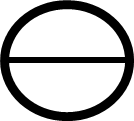 или
да=и
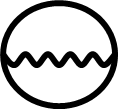 Запятая  ставится:
,
,
,
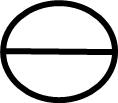 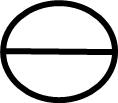 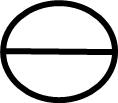 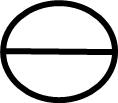 ,а
,но
, да=но
, и
, и
, и
На «5»!
Списать, вставляя буквы и запятые. Начертить схемы.
1. Дама (с/з)давала в б..гаж д..ван ч..модан саквояж к..ртину к..рзину  к..ртонку и маленькую с..бачонку.
2. Десять ночей Айб..лит (не)ест (не)пьет и (не)спит. 
3. Прих..ди к нему лечит(?)ся  и к..рова  и в..лчица  и жучок  и ч..рвячок  и м..дведица.